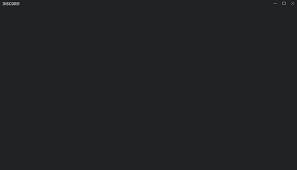 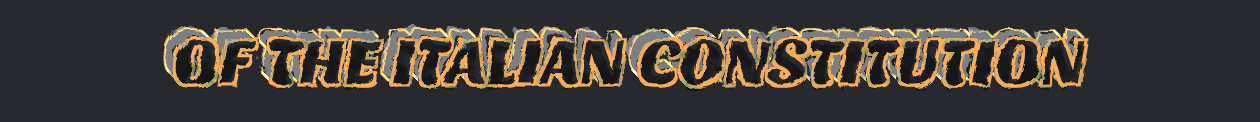 these are the most important goals that the state intends to achieve
Article 1
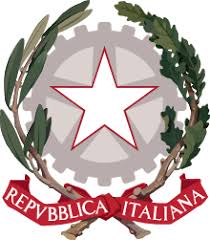 Italy is a republic founded
on work
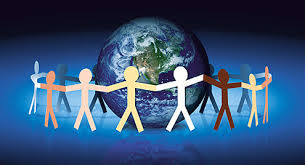 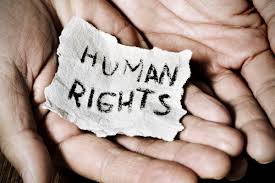 Article 2
Italy recognizes fundamental human rights
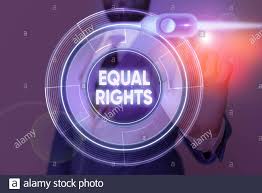 Article 3
All citizens are equal before the law.
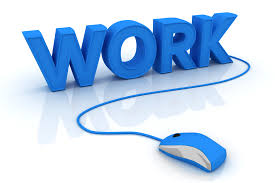 ARTICLE 4
All citizens have the right to work
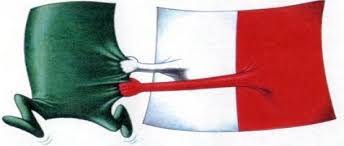 ARTICLE 5
Italy is one, it is and indivisible
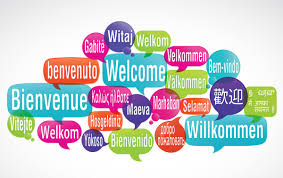 ARTICLE 6
Italy protects linguistic minorities
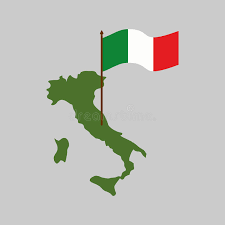 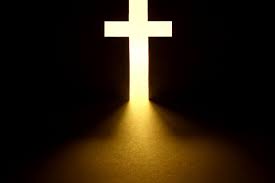 ARTICLE 7
The Italian state and the Catholic Church are independent and sovereign
Article 8
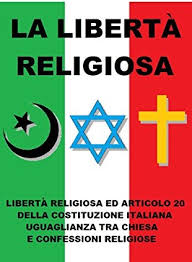 All religious 
confessions are free
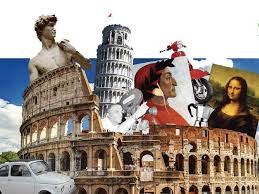 ARTICLE 9
italy promotes culture 
and scientific research
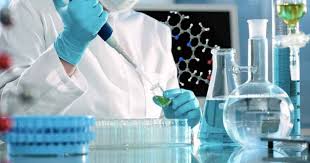 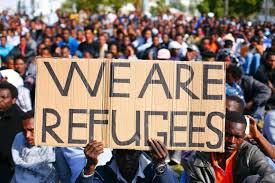 ARTICLE10
Does italy recognize the right of asylum for foreigns
ARTICLE 11
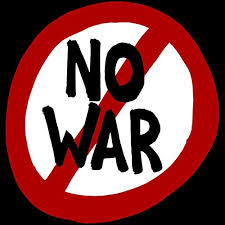 Italy repudiates war as an instrument of offense
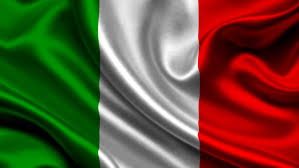 ARTICLE 12
the Italian flag is the tricolor: Green, white and red
Gabriele Barnaba;
Giuseppe Comes;
Mauro Marzolla;
Eligio Svezia
THE END